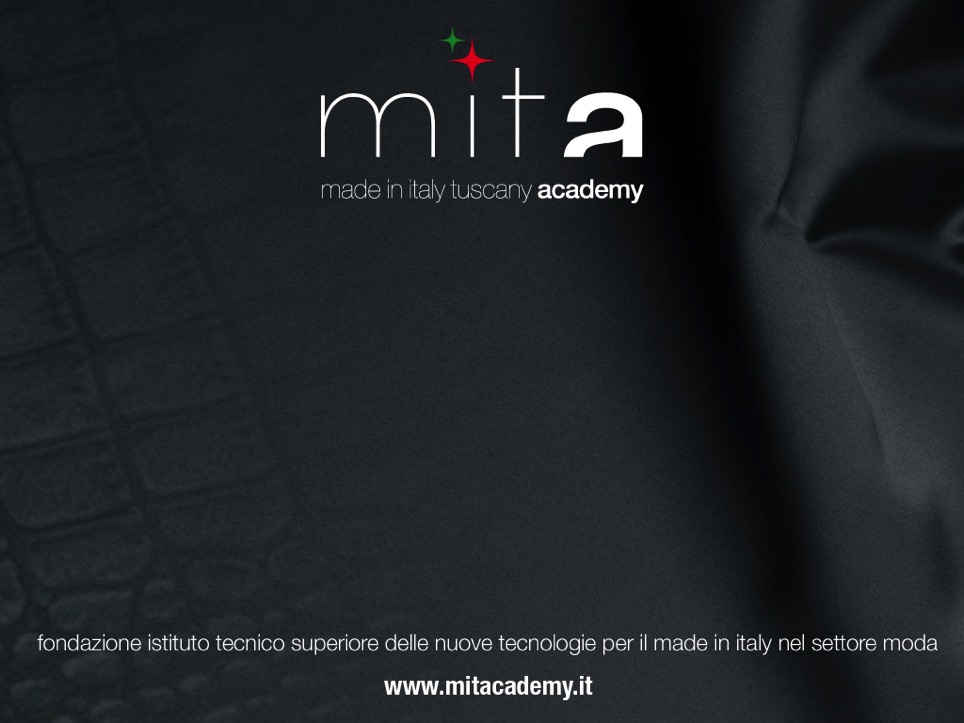 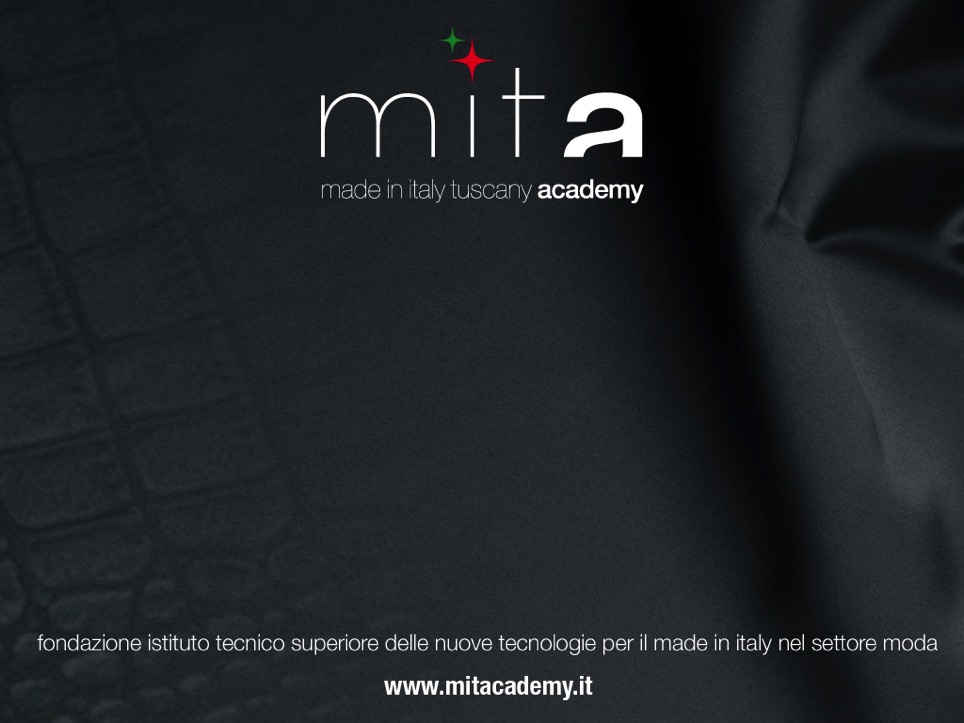 Fondazione  Istituto Tecnico Superiore “MITA”
IT 4 FASHION
 19 APRILE 2013

Hotel Mediterraneo  - FIRENZE
Uno  strumento dedicato alla formazione di tecnici qualificati per le imprese del sistema moda
Sede in Castello dell’Acciaiuolo
Via Pantin – Scandicci (FI)
DA SOSTITUIRE CON LA PRIMA PAGINA CHE E’ NELLA PRESENTAZIONE SUL SITO DI MITA; IO NON LA HO
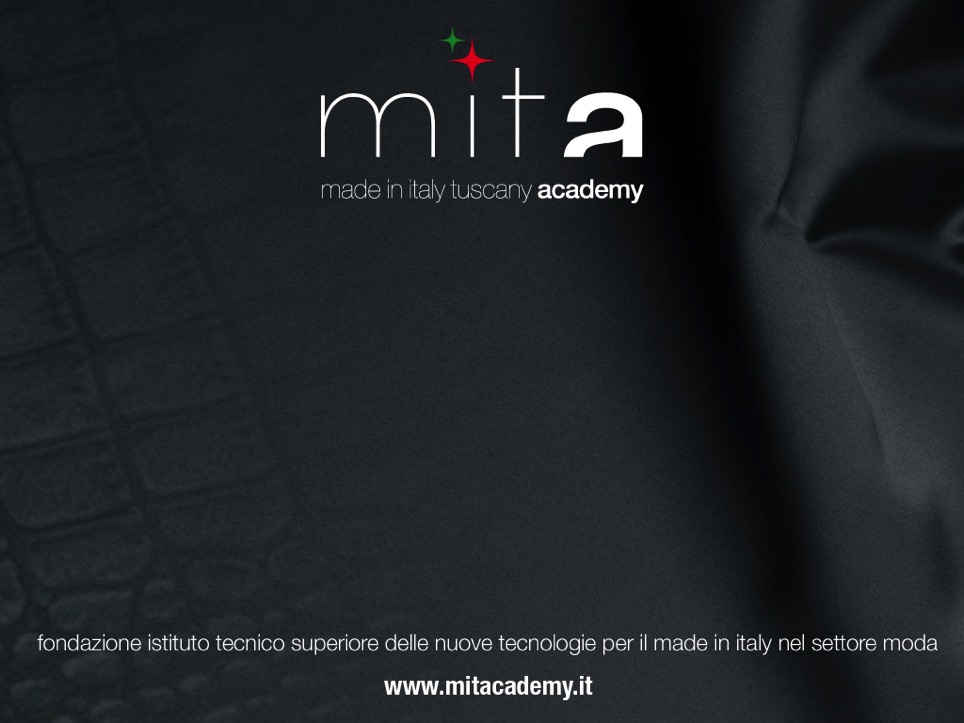 Fondazione  Istituto Tecnico Superiore “MITA”
LA PARTNERSHIP DELLA FONDAZIONE I.T.S  (Soci Fondatori e Soci Partecipanti)
Sede in Castello dell’Acciaiuolo
Via Pantin – Scandicci (FI)
DA SOSTITUIRE CON LA PRIMA PAGINA CHE E’ NELLA PRESENTAZIONE SUL SITO DI MITA; IO NON LA HO
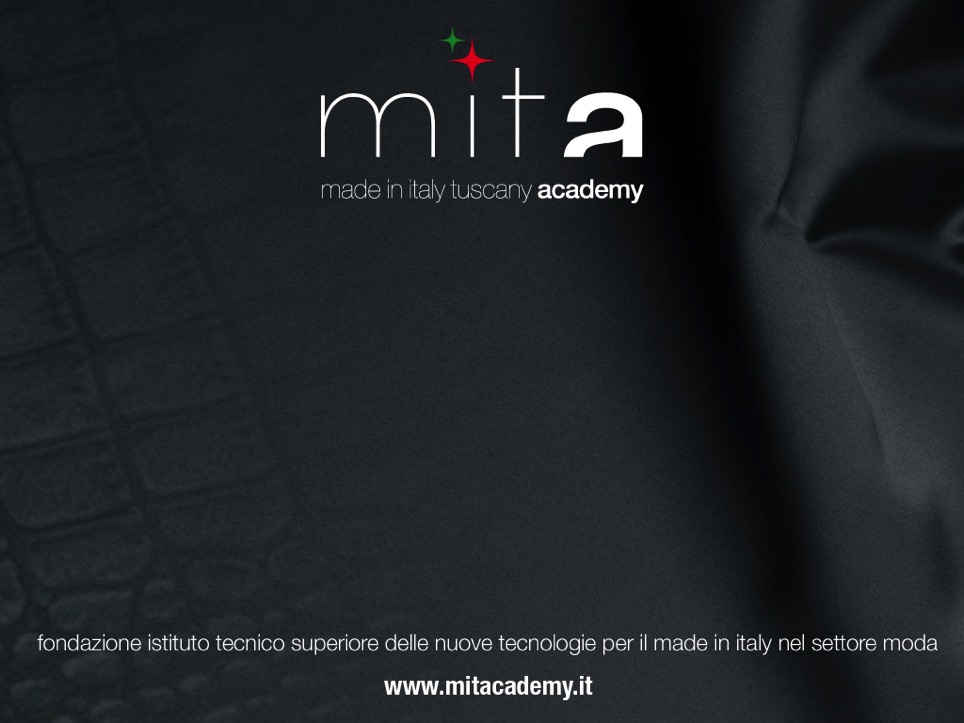 Enti  di Formazione
Associazione San Colombano “Alta scuola di pelletteria”
Associazione per la Scuola Superiore di Tecnologie Industriali
Associazione “Russell Formazione Scandicci” – ARS
C.S.L. Confartis S.r.l. Scuola Professionale Edile
Enti Locali
Comune di Scandicci
Comune di Prato
Provincia di Firenze
Provincia di Prato
Provincia di Pisa
Fondazione  Istituto Tecnico Superiore “MITA”
Sede in Castello dell’Acciaiuolo
Via Pantin – Scandicci (FI)
DA SOSTITUIRE CON LA PRIMA PAGINA CHE E’ NELLA PRESENTAZIONE SUL SITO DI MITA; IO NON LA HO
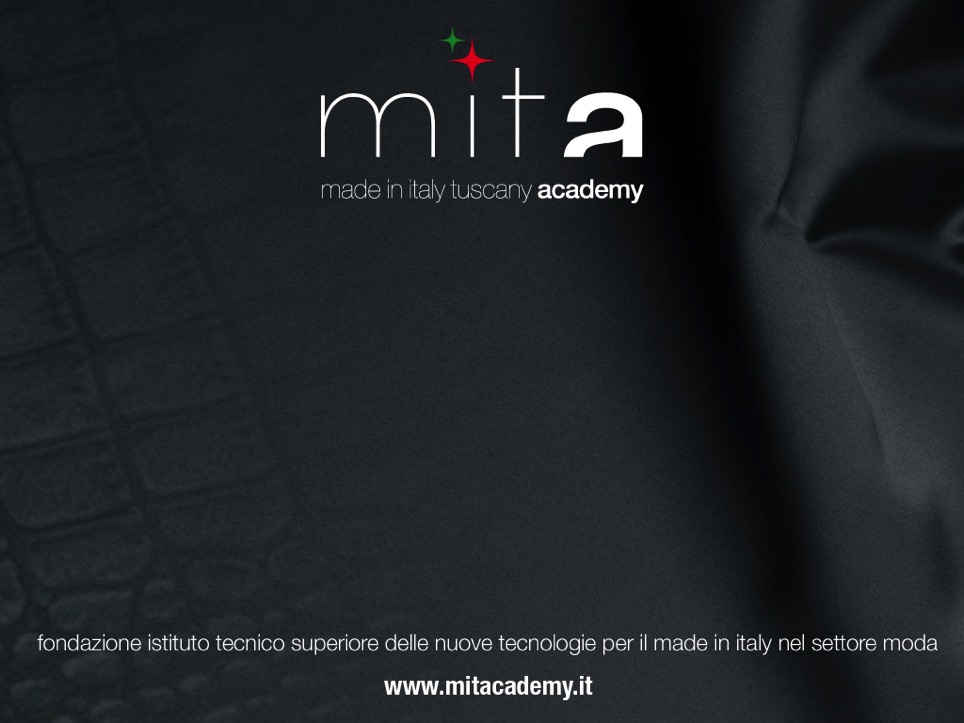 Fondazione  Istituto Tecnico Superiore “MITA”
Istituti di Istruzione Superiore
Istituto Statale Superiore “Russell-Newton” di Scandicci (Istituto di riferimento)
Associazioni Scuole Superiori per il Made in Italy costituita da ITI “Buzzi” (Prato), ITC “Galilei” (Firenze), IP “Cellini – Tornabuoni” (Firenze), ITCG “Calamandrei” (Sesto F.no), Liceo Artistico di Porta Romana (Firenze), ITI “L. da Vinci” (Firenze)

Istituti Universitari
PNI S.c.r.l. – Polo universitario “Città di Prato”
Sede in Castello dell’Acciaiuolo
Via Pantin – Scandicci (FI)
DA SOSTITUIRE CON LA PRIMA PAGINA CHE E’ NELLA PRESENTAZIONE SUL SITO DI MITA; IO NON LA HO
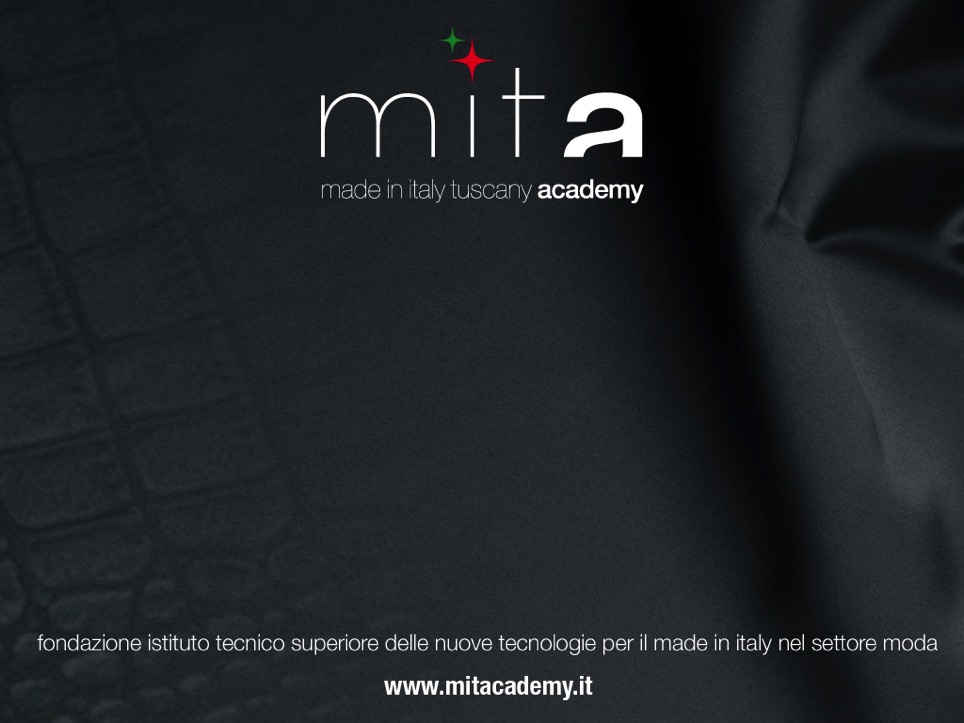 Fondazione  Istituto Tecnico Superiore “MITA”
Imprese e Associazioni imprenditoriali:

CONFINDUSTRIA FIRENZE
GUCCI S.p.a.
TESSILFORM – Patrizia Pepe
MONNALISA S.p.a.
BANCA DI CREDITO COOPERATIVO DI SIGNA
ALMAX Pelletteria S.r.L.
SAINT LAURENT PARIS
CUNNIGAM S.r.L.
UNIONE INDUSTRIALI PRATESE
Sede in Castello dell’Acciaiuolo
Via Pantin – Scandicci (FI)
DA SOSTITUIRE CON LA PRIMA PAGINA CHE E’ NELLA PRESENTAZIONE SUL SITO DI MITA; IO NON LA HO
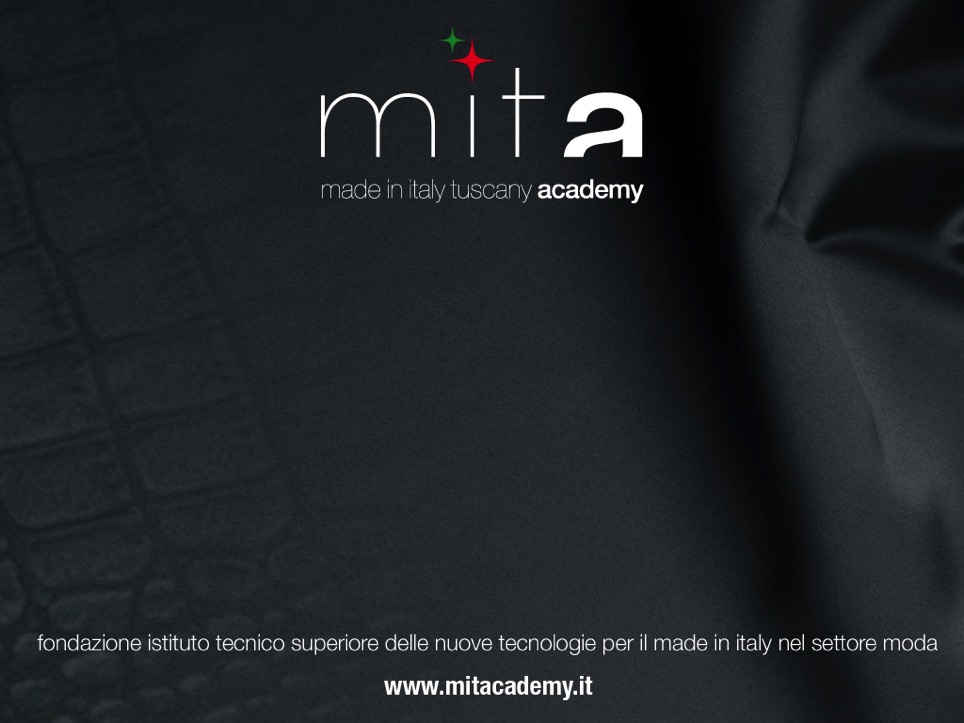 Dove siamo : Castello dell’Acciaiolo, Via Pantin, Scandicci  (FI)
Fondazione  Istituto Tecnico Superiore “MITA”
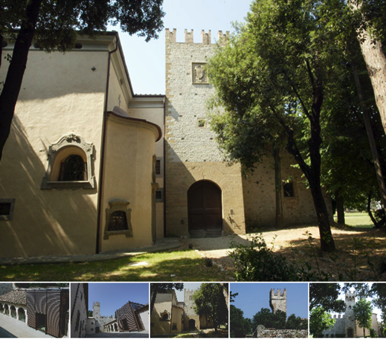 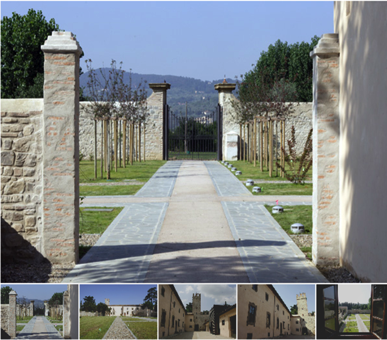 Sede in Castello dell’Acciaiuolo
Via Pantin – Scandicci (FI)
DA SOSTITUIRE CON LA PRIMA PAGINA CHE E’ NELLA PRESENTAZIONE SUL SITO DI MITA; IO NON LA HO
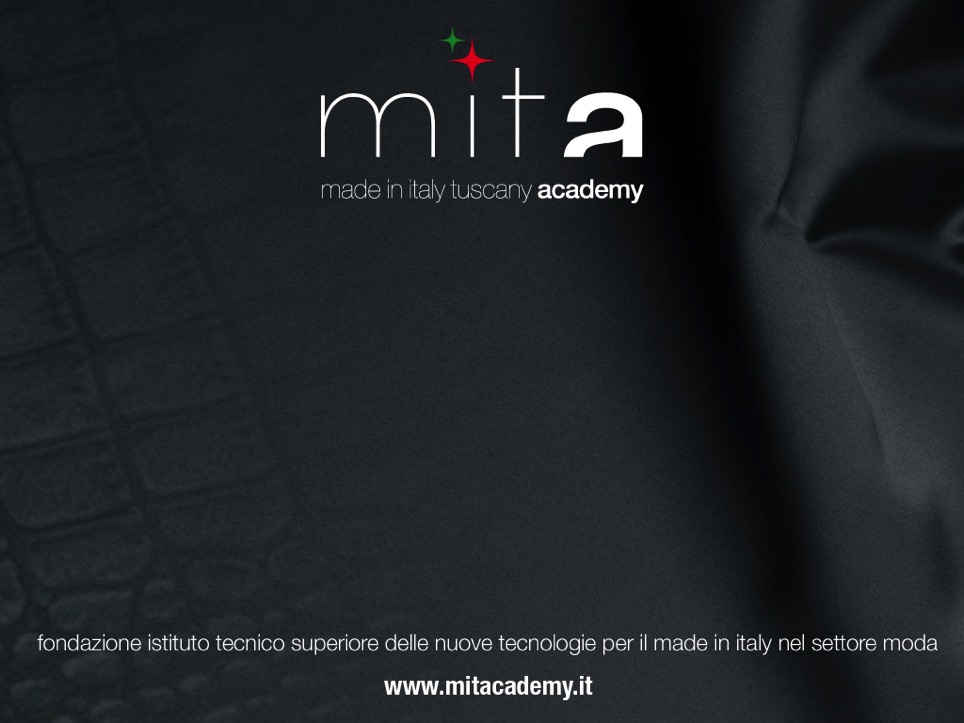 Dove siamo : Castello dell’Acciaiolo, Via Pantin, Scandicci  (FI)
Fondazione  Istituto Tecnico Superiore “MITA”
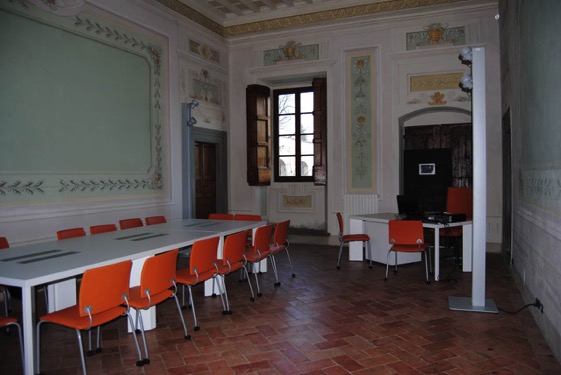 Sede in Castello dell’Acciaiuolo
Via Pantin – Scandicci (FI)
DA SOSTITUIRE CON LA PRIMA PAGINA CHE E’ NELLA PRESENTAZIONE SUL SITO DI MITA; IO NON LA HO
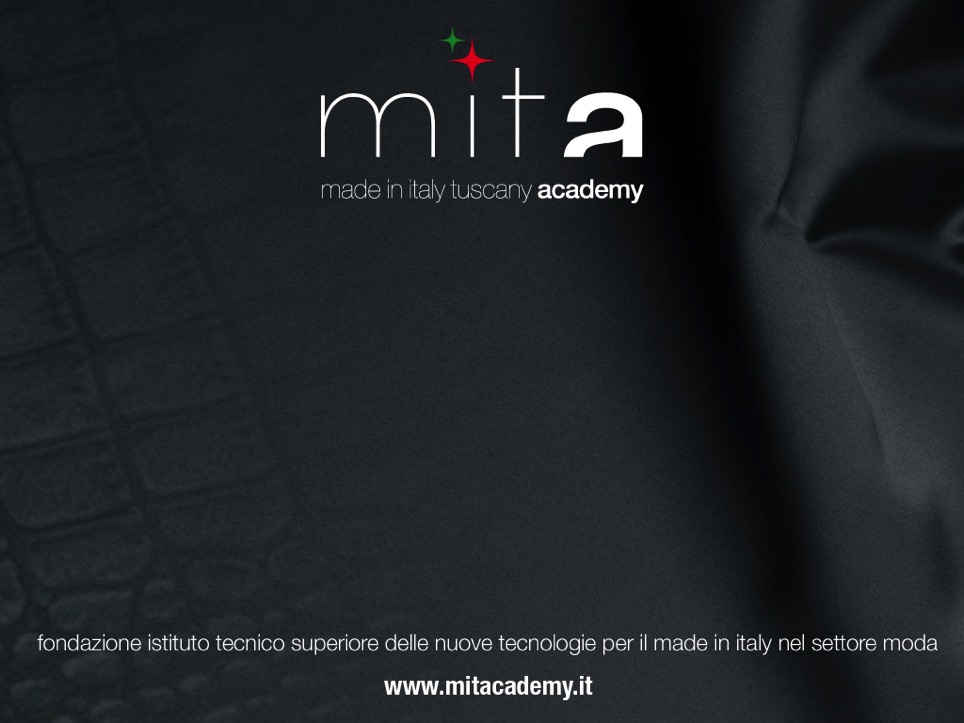 La Fondazione si occupa della formazione di “Tecnici Superiori” per il settore moda, gestendo corsi biennali e/o triennali a cui possono iscriversi, dopo accurata selezione, giovani adulti in possesso di diploma di scuola superiore, per conseguire un Titolo di Tecnico Superiore di V livello del Quadro Europeo delle Qualifiche (equiparato al Diploma di Laurea Triennale). 
L’I.T.S. sulle Nuove tecnologie per il Made in Italy - Sistema moda MITA (Made in Italy Tuscan Academy) è  una tra le 65  scuole superiori di alta tecnologia, nella  formazione post secondaria, nata per fornire alle imprese la possibilità di attingere a un patrimonio di giovani tecnici, opportunamente formati, e , contemporaneamente fornire  a questi ultimi un’opportunità di lavoro altamente qualificato nel settore del Made in Italy.   MITA è l'unica Fondazione I.T.S. Toscana che opera nel campo del comparto moda e agisce nella filiera produttiva di Scandicci, a forte caratterizzazione pellettiera, ma ha nel suo patrimonio anche le competenze portate dal distretto pratese che contribuisce a integrare nel  know how anche la dimensione del tessile e dell’abbigliamento. Recentemente, l’ingresso della Provincia di Pisa nella compagine  dei soci fondatori, ha “arricchito”  la filiera della lavorazione della pelle con il “valore aggiunto” dell’attività di concia , di antica tradizione  nel distretto pisano .
LA  FONDAZIONE  ITS  M.I.T.A.
Fondazione  Istituto Tecnico Superiore “MITA”
Sede in Castello dell’Acciaiuolo
Via Pantin – Scandicci (FI)
DA SOSTITUIRE CON LA PRIMA PAGINA CHE E’ NELLA PRESENTAZIONE SUL SITO DI MITA; IO NON LA HO
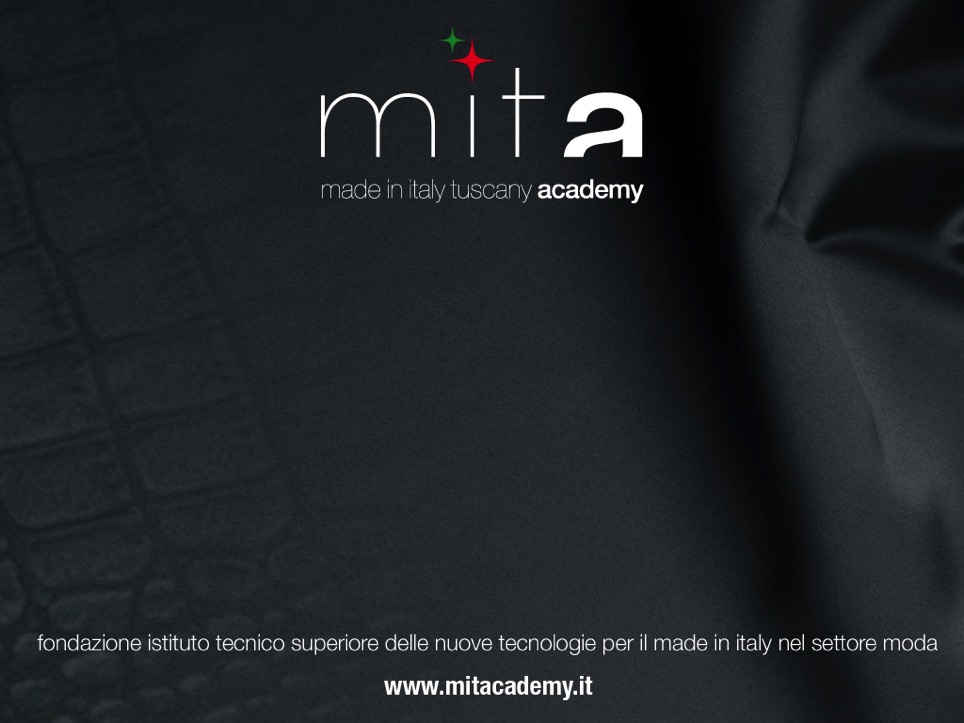 Il percorso formativo dell’ITS MITA attualmente  è rivolto alla definizione di una figura professionale di “Tecnico Superiore sviluppo di  prodotti di abbigliamento e accessori”, ovvero un soggetto atto a garantire la realizzazione degli oggetti secondo le peculiarità definite nella progettazione stilistica.  2000 le  ore complessive in un biennio suddivise in 1200 di aula/laboratori e 800 stage in aziende del settore.
I percorsi attivati alla data odierna sono tre:
1° corso, iniziato il 16/11/2011, che ha visto impegnati 20 allievi, si è concluso nello scorso mese di aprile, a seguito  degli esami finali. A sostegno di quanto sopra illustrato è da sottolineare che, a oggi,  dei 20 corsisti, la quasi totalità,  ha un contratto lavorativo (2 contratti a tempo indeterminato e 15 a tempo determinato)  .  
2° corso, iniziato il 30/03/2013, concluso il 17 aprile 2015, con 18 diplomati.
3° corso è iniziato il 21/01/2014 e terminerà nel gennaio 2016. Dato il copioso numero di partecipanti risultati idonei  alla selezione  si è provveduto all’ammissione di 25 soggetti alla frequenza. Gli allievi sono attualmente in stage c/o aziende del settore..
I CORSI  ITS  M.I.T.A.
Fondazione  Istituto Tecnico Superiore “MITA”
Sede in Castello dell’Acciaiuolo
Via Pantin – Scandicci (FI)
DA SOSTITUIRE CON LA PRIMA PAGINA CHE E’ NELLA PRESENTAZIONE SUL SITO DI MITA; IO NON LA HO
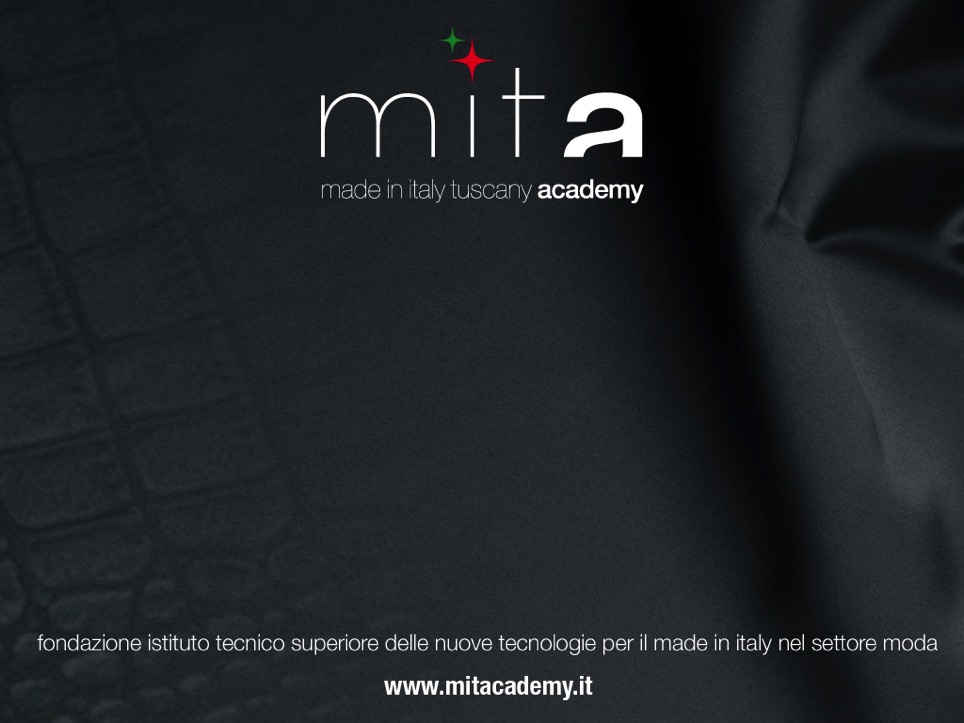 LE UNITA’  FORMATIVE
Fondazione  Istituto Tecnico Superiore “MITA”
Sede in Castello dell’Acciaiuolo
Via Pantin – Scandicci (FI)
DA SOSTITUIRE CON LA PRIMA PAGINA CHE E’ NELLA PRESENTAZIONE SUL SITO DI MITA; IO NON LA HO
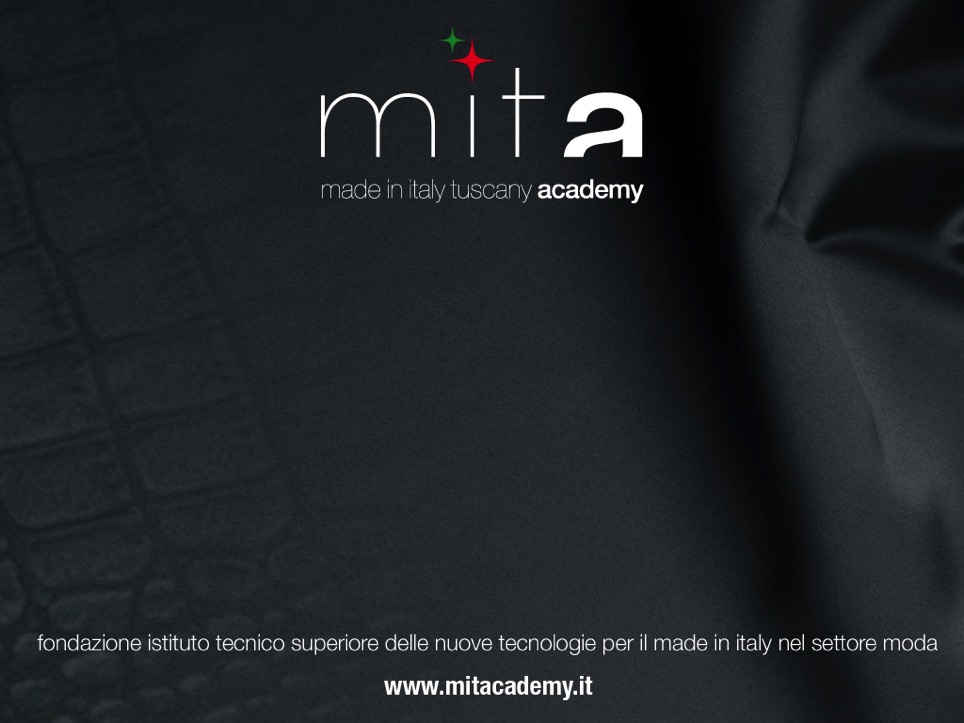 LE UNITA’  FORMATIVE
Fondazione  Istituto Tecnico Superiore “MITA”
Inglese Tecnico
I distretti del tessile e della pelletteria
Storia della moda e del made in Italy
Elementi di economia aziendale e diritto del lavoro
Salute, sicurezza, ambiente e luoghi di lavoro
Disegno tecnico e artistico del prodotto moda
Autoimprenditorialità e self marketing
Sede in Castello dell’Acciaiuolo
Via Pantin – Scandicci (FI)
DA SOSTITUIRE CON LA PRIMA PAGINA CHE E’ NELLA PRESENTAZIONE SUL SITO DI MITA; IO NON LA HO
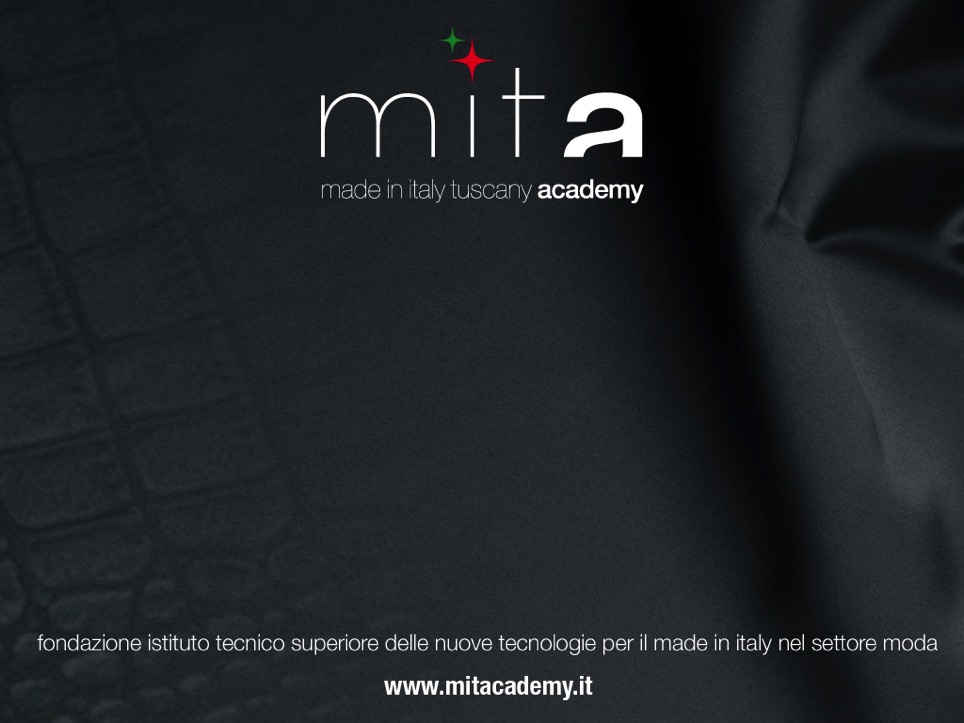 LE UNITA’  FORMATIVE
Fondazione  Istituto Tecnico Superiore “MITA”
Strumenti e tecniche per le relazioni interpersonali
Strumenti e tecniche di comunicazione visiva
Statistica descrittiva e ricerca sperimentale
Problem setting e problem solving : planning e project managing
Sede in Castello dell’Acciaiuolo
Via Pantin – Scandicci (FI)
DA SOSTITUIRE CON LA PRIMA PAGINA CHE E’ NELLA PRESENTAZIONE SUL SITO DI MITA; IO NON LA HO
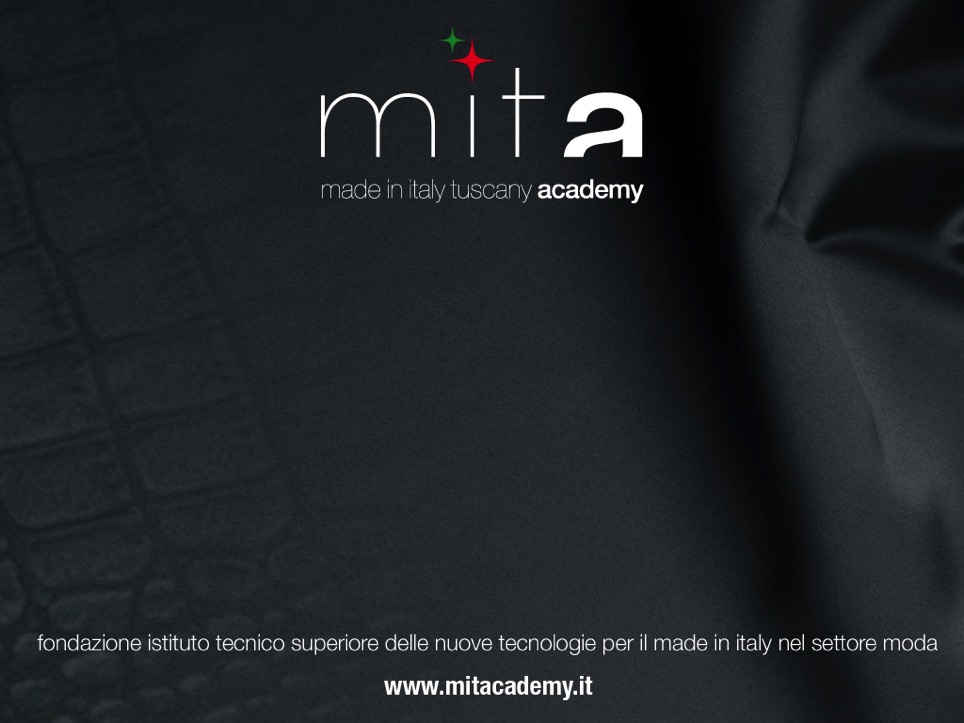 LE UNITA’  FORMATIVE
Fondazione  Istituto Tecnico Superiore “MITA”
Materiali e componenti della produzione pelletteria/tessile
Introduzione al design sistema moda
I cicli produttivi del sistema moda e organizzazione del lavoro
Marketing strategico, operativo e internazionale
Normativa specifica del settore e sistemi di qualità
Il processo di progettazione e le tendenze della moda
Cad Cam pelletteria e tessile
Tempi e metodi di lavorazione
Modelleria  prodotti tessile/pelletteria
Principi di prototipazione tessile/pelletteria
Industrilizzazione dei campioni
Packaging
Accessoristica
Branding e advisoring
Sede in Castello dell’Acciaiuolo
Via Pantin – Scandicci (FI)
DA SOSTITUIRE CON LA PRIMA PAGINA CHE E’ NELLA PRESENTAZIONE SUL SITO DI MITA; IO NON LA HO
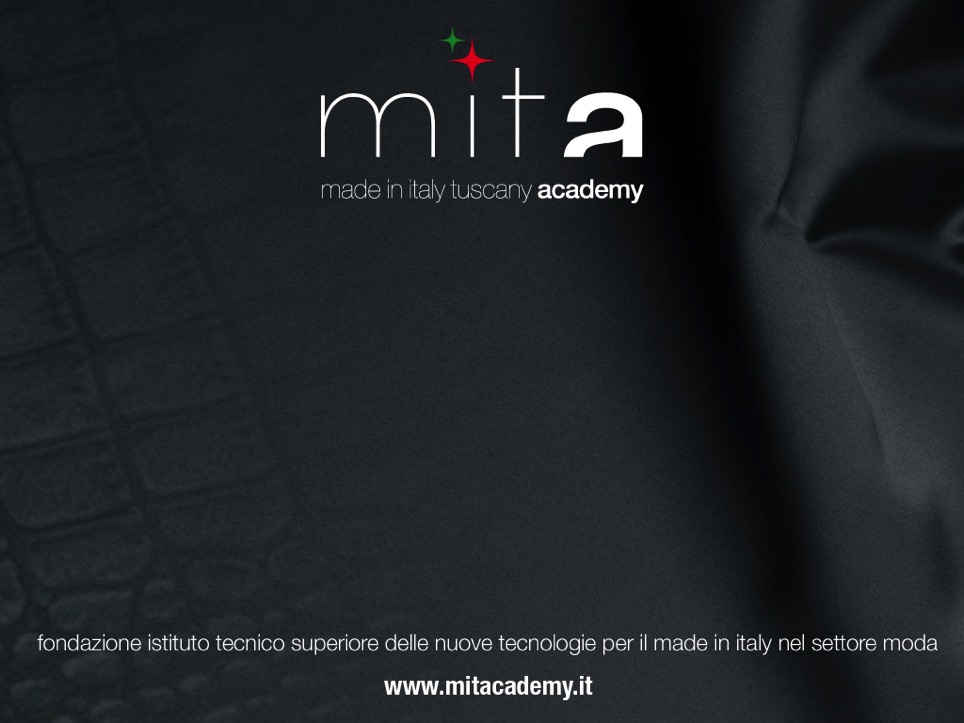 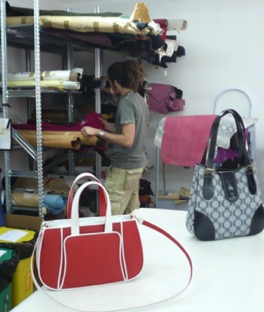 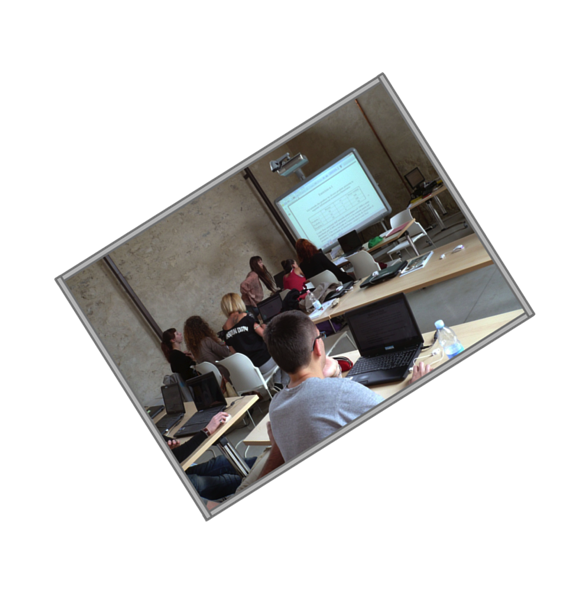 Fondazione  Istituto Tecnico Superiore “MITA”
Sede in Castello dell’Acciaiuolo
Via Pantin – Scandicci (FI)
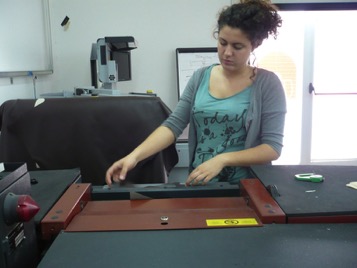 DA SOSTITUIRE CON LA PRIMA PAGINA CHE E’ NELLA PRESENTAZIONE SUL SITO DI MITA; IO NON LA HO
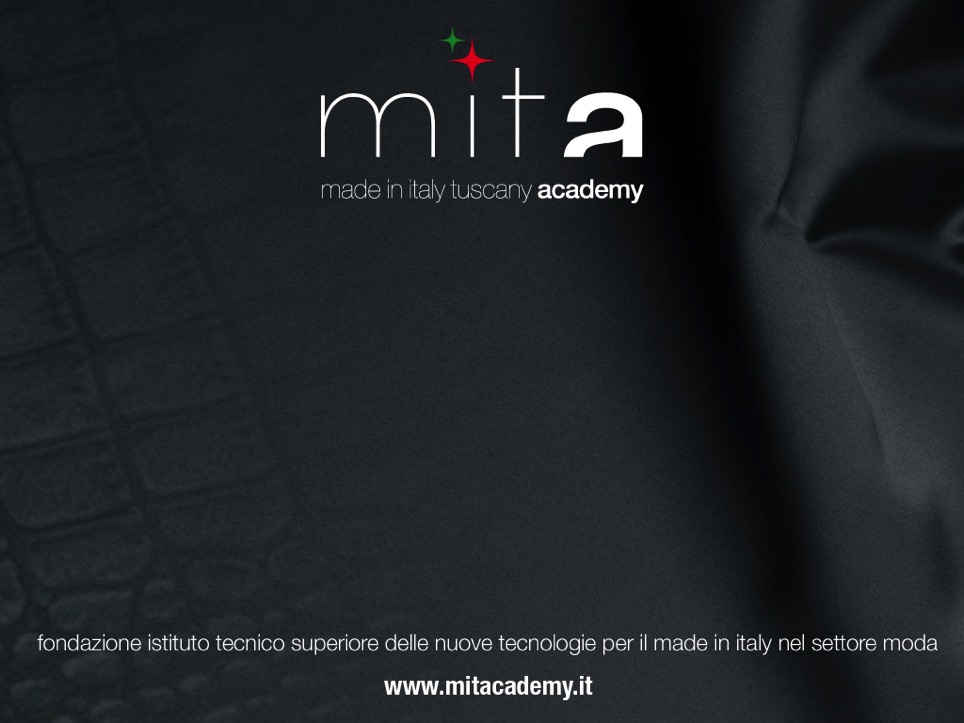 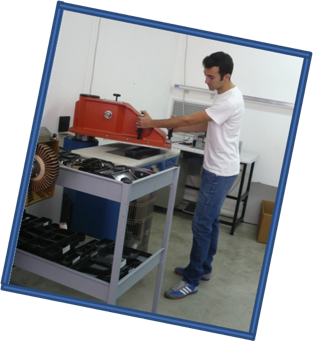 Fondazione  Istituto Tecnico Superiore “MITA”
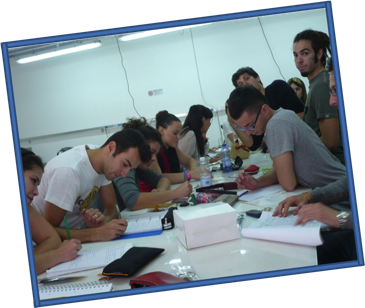 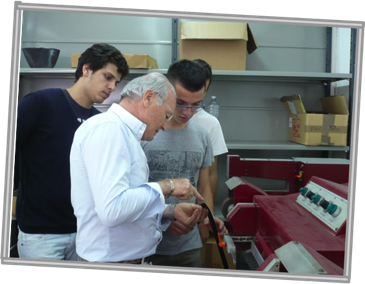 Sede in Castello dell’Acciaiuolo
Via Pantin – Scandicci (FI)
DA SOSTITUIRE CON LA PRIMA PAGINA CHE E’ NELLA PRESENTAZIONE SUL SITO DI MITA; IO NON LA HO
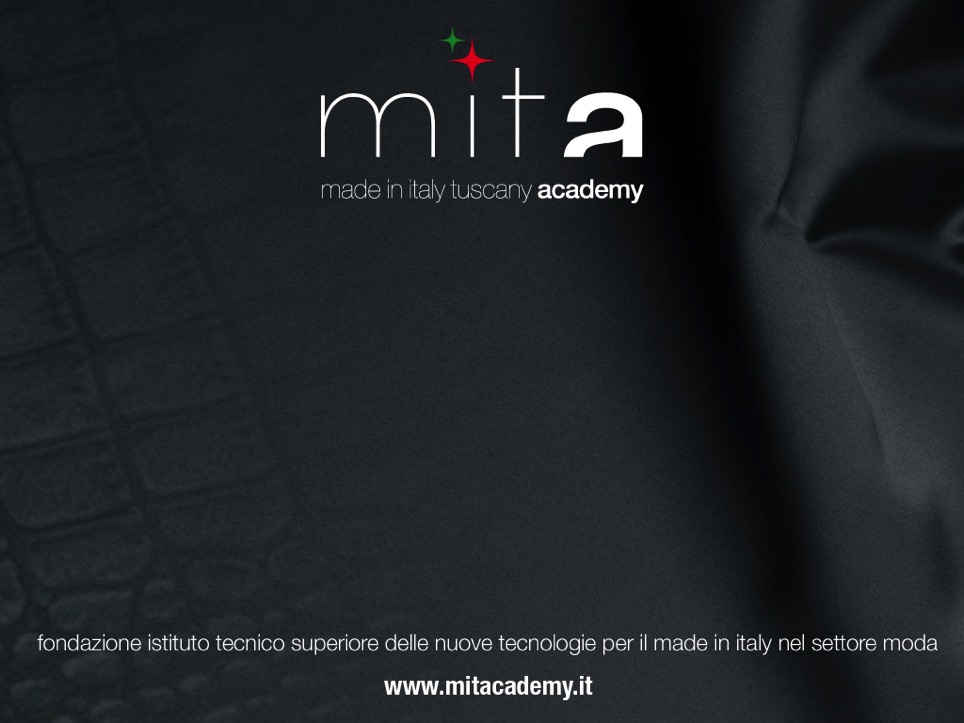 GLI STUDENTI DEL 1° CORSO ITS MITA –  CERIMONIA DI CONSEGNA DEI DIPLOMI 29 MAGGIO 2014
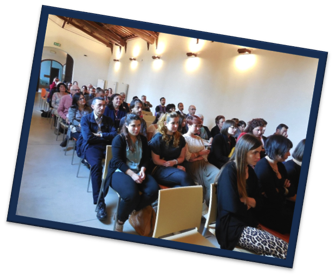 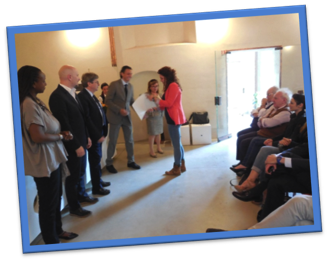 Fondazione  Istituto Tecnico Superiore “MITA”
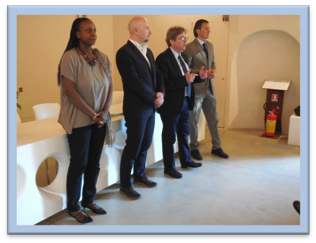 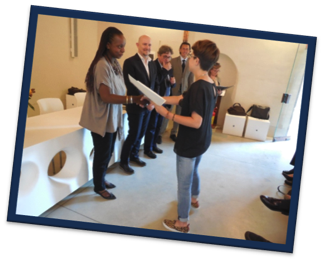 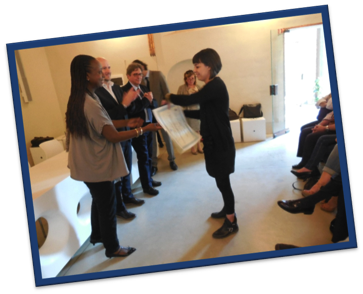 Sede in Castello dell’Acciaiuolo
Via Pantin – Scandicci (FI)
DA SOSTITUIRE CON LA PRIMA PAGINA CHE E’ NELLA PRESENTAZIONE SUL SITO DI MITA; IO NON LA HO
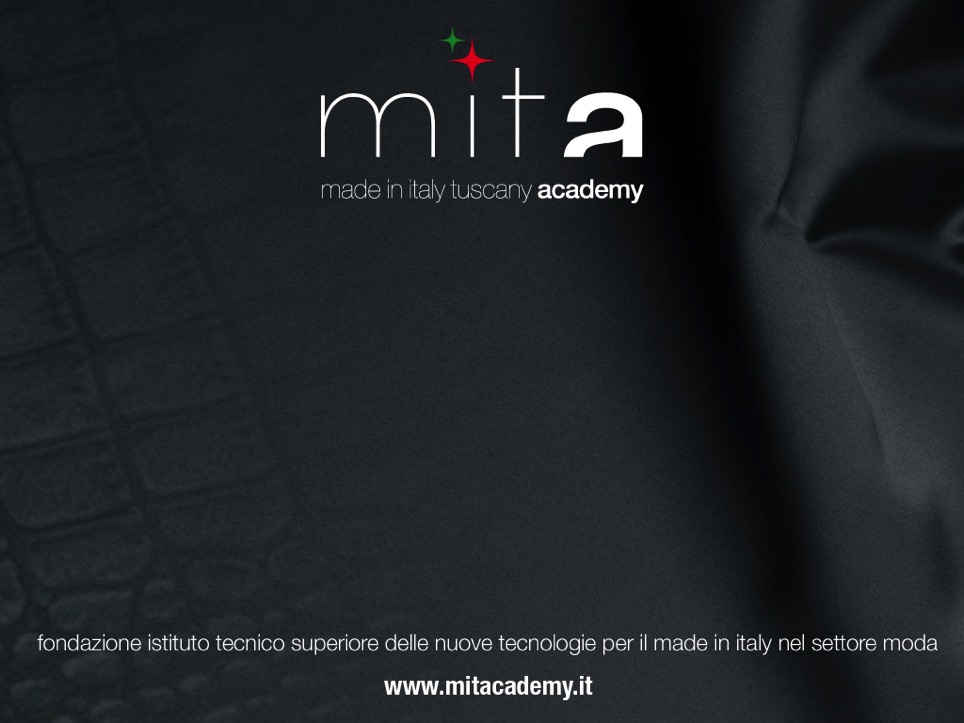 BIENNIO 2015-2017
PERCORSI ITS iniziati a gennaio 2015 
FONDAZIONE MITA :

Corso A –  «Tecnico Superiore per lo sviluppo e la produzione di articoli di abbigliamento e accessori pelle» (25 studenti)
Corso B –  «Tecnico Superiore  di processo e prodotto per la nobilitazione degli articoli per la moda in pelle» (25 studenti)
Fondazione  Istituto Tecnico Superiore “MITA”
Sede in Castello dell’Acciaiuolo
Via Pantin – Scandicci (FI)
DA SOSTITUIRE CON LA PRIMA PAGINA CHE E’ NELLA PRESENTAZIONE SUL SITO DI MITA; IO NON LA HO
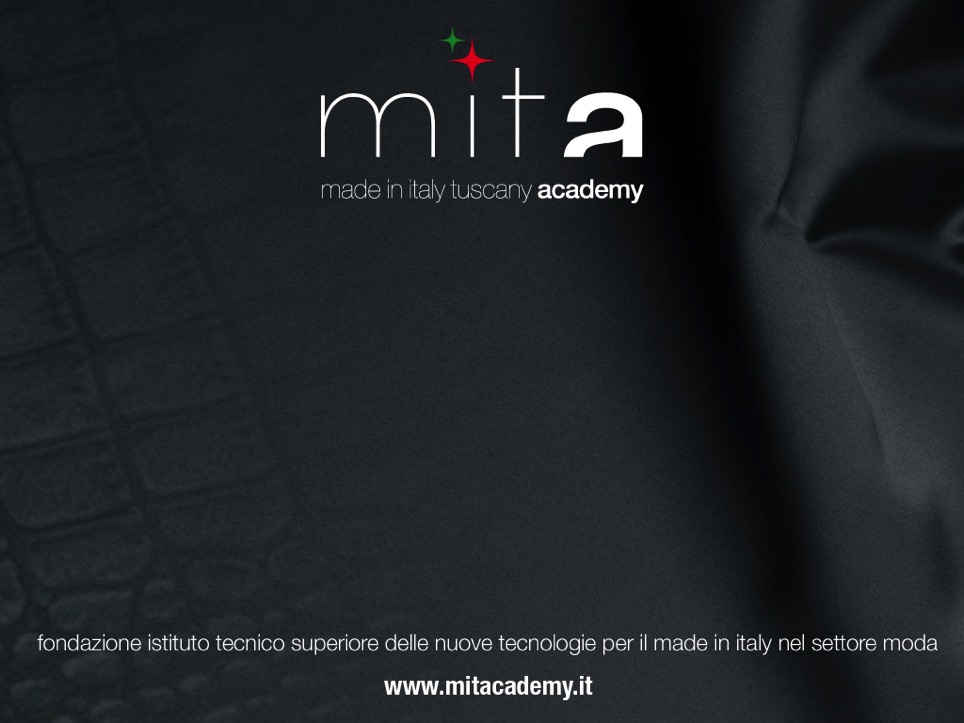 Fondazione  Istituto Tecnico Superiore “MITA”
Presidente:  Massimiliano GuerriniTechnical Manager Management  : Dott. Arch. Antonella VitielloE-mail: info@mitacademy,itPec:  segreteria@pec.mitacademy.itSito: www.mitacademy.itSede delle attività didattiche:Castello dell'Acciaiolo, Via Pantin, Scandicci - FirenzeTel. 055 9335306 - Fax 055 9332959Sede legale: Castello dell'Acciaiolo, Via Pantin, Scandicci - FirenzeTel. 055 9335306 - Fax 055 9332959 Sedi Laboratori specialistici:Provincia di Firenze , Prato, Pisa
Sede in Castello dell’Acciaiuolo
Via Pantin – Scandicci (FI)
DA SOSTITUIRE CON LA PRIMA PAGINA CHE E’ NELLA PRESENTAZIONE SUL SITO DI MITA; IO NON LA HO
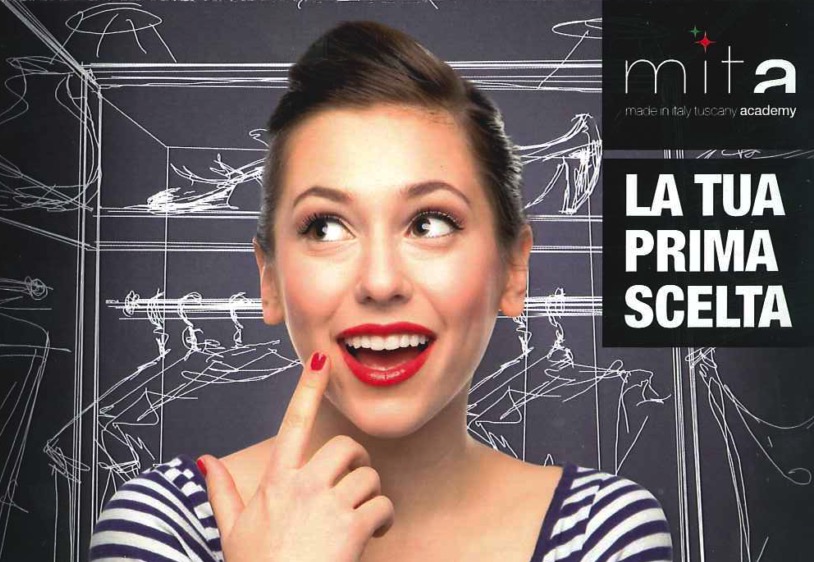 Fondazione  Istituto Tecnico Superiore “MITA”
Sede in Castello dell’Acciaiuolo
Via Pantin – Scandicci (FI)
DA SOSTITUIRE CON LA PRIMA PAGINA CHE E’ NELLA PRESENTAZIONE SUL SITO DI MITA; IO NON LA HO